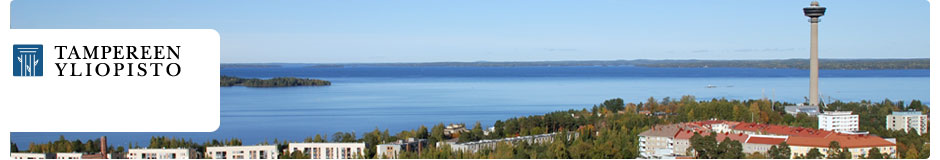 Evaluation of Finnish National human rights action plan (NAP) 2012-2013
Dr. Pauli Rautiainen
Adjunct Professor in Constitutional Law
Member of the External Evaluation Committee
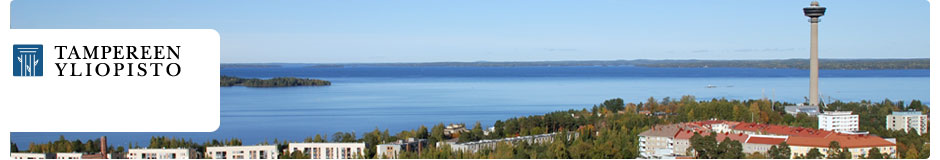 Evaluation of Finnish National human rights action 	plan (NAP) 2012-2013 was carried out by the external 	evaluation group appointed by the ministry of justice

	University of Tampere, Public Law Research Group
	Adjunct Professor (Human Rights Law) Jukka Viljanen (project leader)
	Senior Lecturer (Constitutional Law) Pauli Rautiainen
	Junior Lecturer (International Relations) Tarja Seppä
	Doctoral Student (Human Rights Law) Heta Heiskanen
	Doctoral Student (EU law) Siina Raskulla 

	Aim of the evaluation:
	Provide comprehensive review over NAP and the human rights system, its 	expediency, productivity and effectiveness and develop indicator type of tools for 	the follow-up of national human rights policy
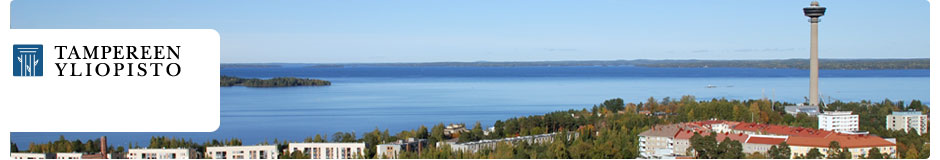 Main themes of the evaluation report

Interplay between national and international human rights policy and determination of priorities

Ensuring sufficient resources and follow up of human rights policy

Importance to develop human rights culture

National Action Plan as one cornerstone in national human rights architecture
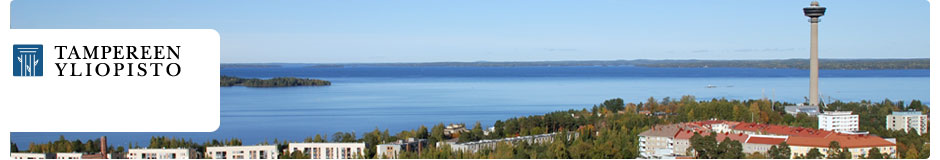 There is need for stronger interplay between national and international human rights policy and determination of priorities:

National and international human rights policy should support each other:
There exists some co-ordination problems with international human rights policy (coordinated by the Ministry of Foreign Affairs) and national human rights policy (coordinated by the Ministry of Justice).

Central task of the NAP is to decide over priorities in human rights protection:
The first Finnish NAP did not include any kind of prioritization between policy aims.

Stating the priorities is not sufficient in itself, but each choice should be linked to the clear legislative reforms or new resources.
It is not enough to set aims, when we need tools!
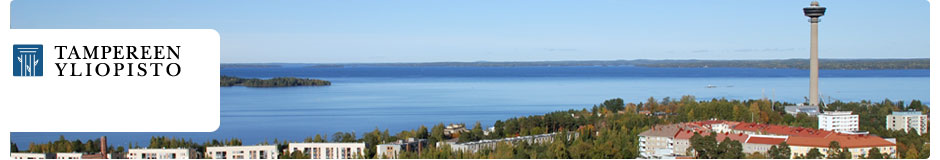 Incoherent structures should be improved

A comprehensive reform in national human rights architecture is needed

There is insufficient resources provided for human rights policy. Especially National Human Rights Center (Ihmisoikeuskeskus) lacks resources to carry out it’s functions. 

Expertise should be gathered into a single human rights expert center, which should all ombudsman functions and Human Rights Centre.

More attention should be placed on the follow-up of policy actions that have human rights effects. National Human Rights Center and Ministries lack funding for this kind of activities.
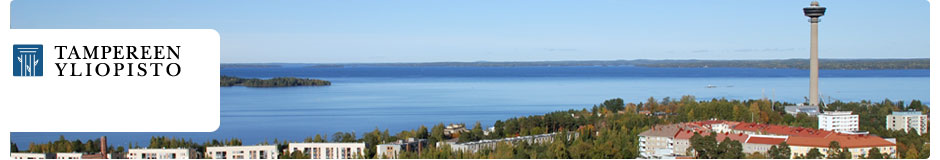 Taking care of sufficient resources

 Human Rights Action Plan is should be connected to resource decisions (especially to the state budget decissions) :
 Those who have power to make decisions over resources have to be bound in to the  Action Plan process.

 Real challenges to the human rights policy is within the resource questions:
 Budgets of state and municipalities are a good source to examine whether human rights are taken seriously.
  Vulnerable groups are more dependent on publicly financed services and income transfers within the society.
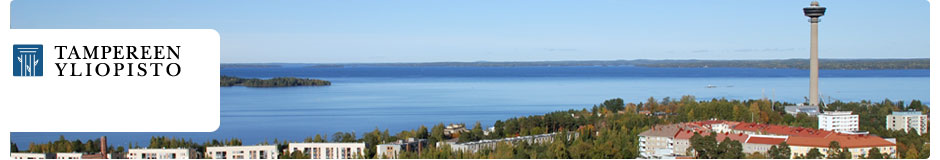 Taking care of follow-up of human rights implications

 Preliminary evaluation of human rights implication has to be strengthened :
 Without prior evaluation (ex ante review) of human rights implications of policy actions, it is difficult to create process indicators to follow-up the implementation of human rights policy.

 In order to develop human rights indicators we need time and resources. 

 The current involvement of the NGO´s is important for identifying and monitoring human rights problems
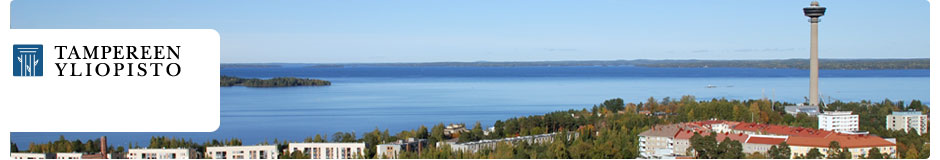 Conclusions

The Action Plan increased and improved the capacity of the Ministries to identify relevant human rights issues.

In future, there is need to strengthen the capacity of different stake-holders to identify human rights questions. 

The next Action Plan should focus on certain key topics (human rights policy goals of this government).
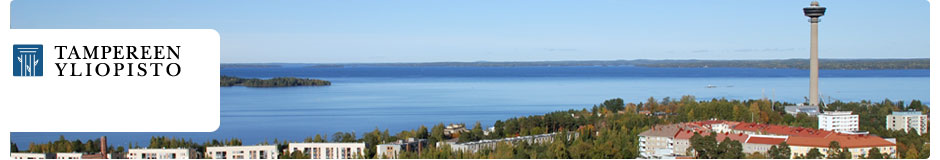 Next phase in research

The Prime Miniser’s Office has given funding for the on-going project, which builds framework for national human rights indicators.

The research group consists:
	Associate Professor Juha Lavapuro
	Adjunct Professor Pauli Rautiainen
	Doctoral Student Emma Lehtinen
	Doctoral Student Elina Todorov